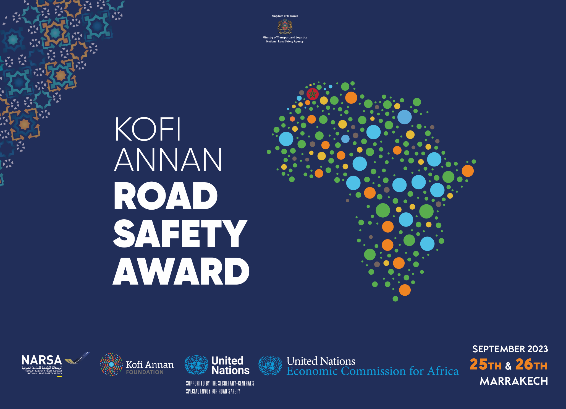 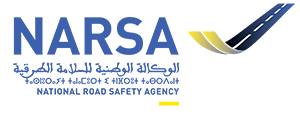 Traitement automatisé des Infractions au code de la route
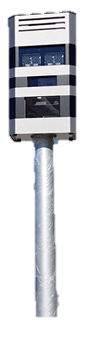 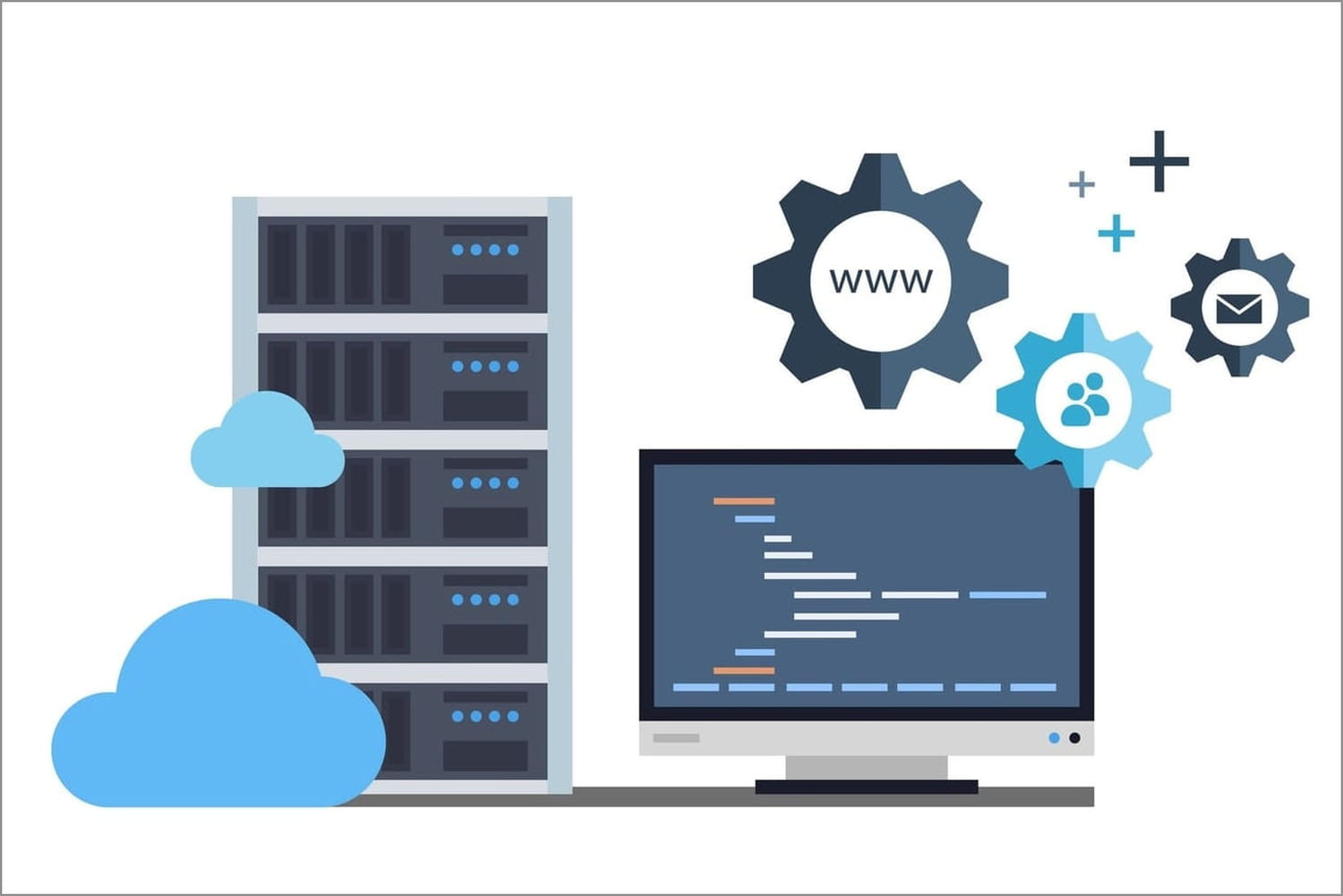 Pôle Sécurité de la Conduite et des Véhicules 
 Centre National de traitement des Infractions
25/09/2023
[Speaker Notes: C’est un honneur et un plaisir pour vous présenter le traitement automatisé des infractions au code de la route au Maroc]
Sommaire
Contexte
Parties prenantes impliquées
Evolution du parc des équipements de contrôle
Statistiques et chiffres clés
Cycle de vie du traitement des infractions
Perspectives
[Speaker Notes: Ma présentation va s’articuler autour des points suivants:]
Contexte
Contexte: Piliers de la Stratégie Nationale de la Sécurité Routière
Management de la Sécurité Routière
Routes sûres
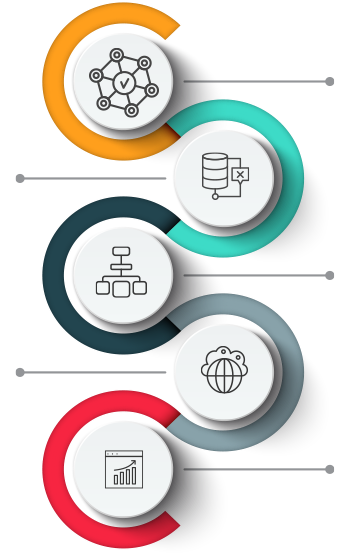 Contrôle-Sanction
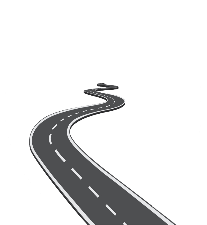 Véhicules sûrs
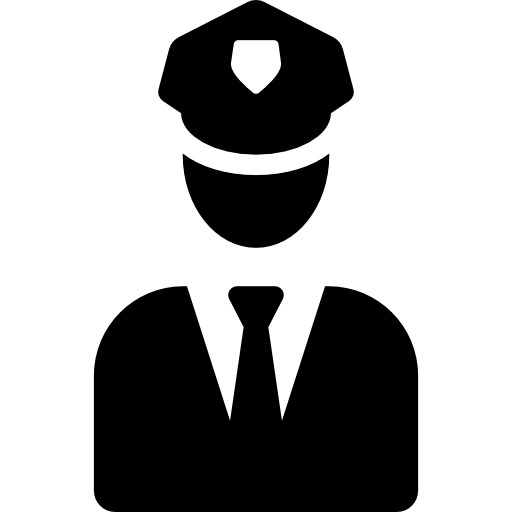 Secours et prise en charge des victimes
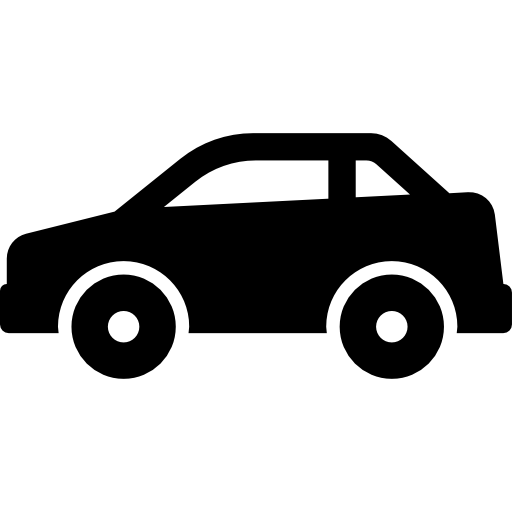 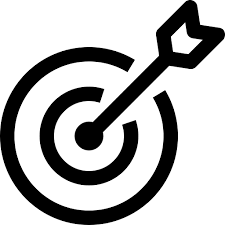 Réduire le nombre des tués de 50% à l’horizon 2026
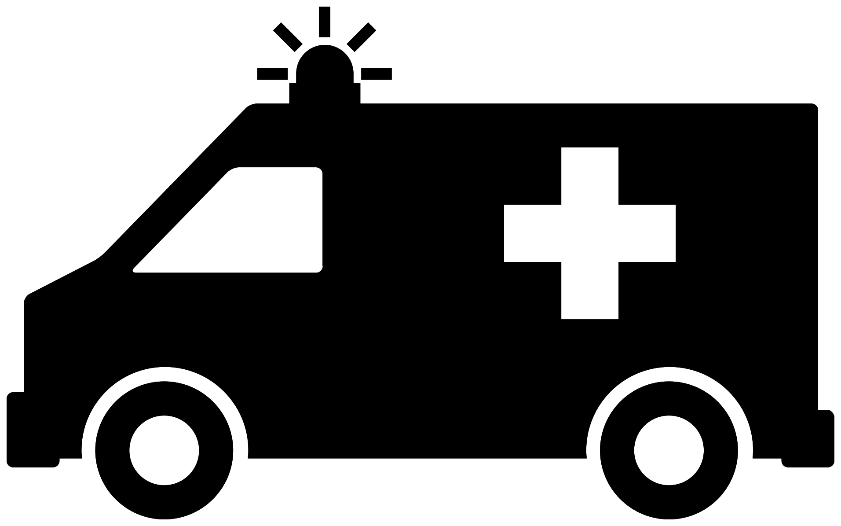 [Speaker Notes: Le déploiement du système de contrôle automatisé s’inscrit parfaitement dans la mise en œuvre de la stratégie nationale de la sécurité routière pour la décennie 2017-2026.
Cette stratégie s’est fixer un objectif ambitieux qui est de réduire le nombre des tués de 50% à l’horizon 2026
Cette stratégie s’est basée sur 5 paliers principaux: pilier relatif au management institutionnel de la sécurité routière, piliers relatif à l’infrastructure, pilier relatif au véhicules, piliers relatif au secourisme, et le piliers contrôle et sanction qui encadre l'objet de notre présentation]
Contexte: Objectifs du contrôle automatisé
1- Produire de la dissuasion générale
Dissuader les conducteurs de commettre des infractions de dépassement de la vitesse limite
2- Lutter contre la récidive
Sanctionner les contrevenants afin d’empêcher la récidive
3- Traitement localisé des ZAAC
Modifier durablement  en un lieu précis le comportement des conducteurs du fait :
  - de la dangerosité d’une infrastructure ( telle que : sortie d’école, pont, tunnel…) 
  - ou d’une accumulation récurrente d’accidents
[Speaker Notes: Les objectifs principaux du contrôle automatisé peuvent être résumé en 
Premier objectif : produire la dissuasion générale chez les conducteur
Objectif 2 luter contre la récidive qui consiste à sanctionner pour empêcher la récidive
Troisième objectif: Traitement localisé des ZAAC qui consiste à modifier durablement le comportement ...]
Contexte: Caractéristiques du contrôle automatisé
Précision
Efficacité
Contrôle automatisé
Rapidité
Objectivité
La contribution du Contrôle automatisé des infractions à l’amélioration de la sécurité routière est prouvée à travers les expériences réussies dans plusieurs pays
[Speaker Notes: Me CA est connu par les caractéristiques suivantes
Précision grâce au taux d’erreur des appareil qui sont beaucoup plus faible aux marges tolérés
L’efficacité: par ce que ces appareil fonctionnent 7/7 et 24/24 même les jours fériés et dans toutes les condition climatique
La rapidité puisque il permet de traitement en masse
L’objectivité : puisque les appareil ne font pas de distinction entre les véhicules et il n’y pas d’intervention humaine]
Contexte: Code de la route : Loi 52-05
l’action législative est en effet un élément essentiel dans la stratégie nationale de la sécurité routière.
La loi 52.05 portant code la route, entrée en vigueur en octobre 2010, a fondé la base juridique pour l’utilisation des nouvelles technologies dans le contrôle routier notamment la constatation des infractions à l’aide des appareils techniques sans la présence de l’agent de contrôle.
Le code de la route a institué aussi le fichier national des permis de conduire (ou le permis à points), dans lesquels sont inscrites, outre les données concernant l’identification du permis de conduire :
Les données relatives aux procès-verbaux des infractions du code de la route ;
Les données relatives au paiement des amendes transactionnelles et forfaitaires ;
Les informations relatives au retrait des points du solde du permis de conduire ;
Les données relatives aux décisions judiciaires ayant acquis la force de la chose jugée se rapportant aux permis de conduire.
[Speaker Notes: La mise en place du contrôle automatisé nécessite un prérequis primordiale, c’est la base juridique
C’est pour cette raison que l’action législative est en effet ...]
Contexte: Mission du Centre National du traitement des Infractions
[Speaker Notes: Les principale missions du CNTI peuvent être résumées en:]
EVOLUTION DU PARC DES RADARS
[Speaker Notes: L’évolution du parc des radars a connut une augmentation progressive d’année en année]
Evolution du parc des équipements de contrôle
[Speaker Notes: L’évolution du parc des radars a connut une augmentation progressive d’année en année
En a passé de 120 radars en 2018 à 1473 radars en 2023]
Evolution du parc des équipements de contrôle
[Speaker Notes: Le parc des radars fixes a évolué de 120 à 672
Le parc des radars mobile a évolué de 280 à 786 en 2013]
Parc des radars : Ancienne génération
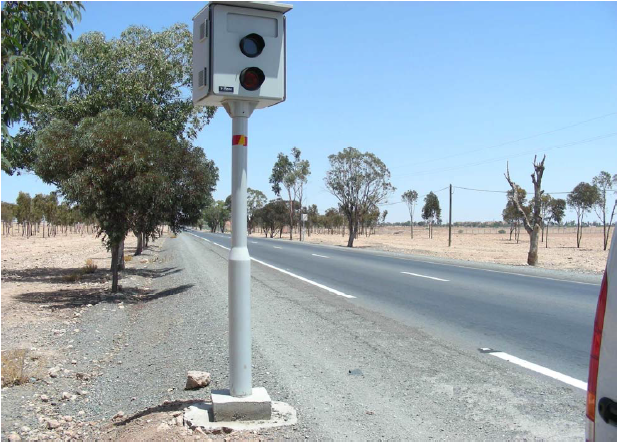 [Speaker Notes: Voici un aperçu des radars ancienne génération de marque ROBOT d’origine allemand]
Parc des radars : Nouvelle génération
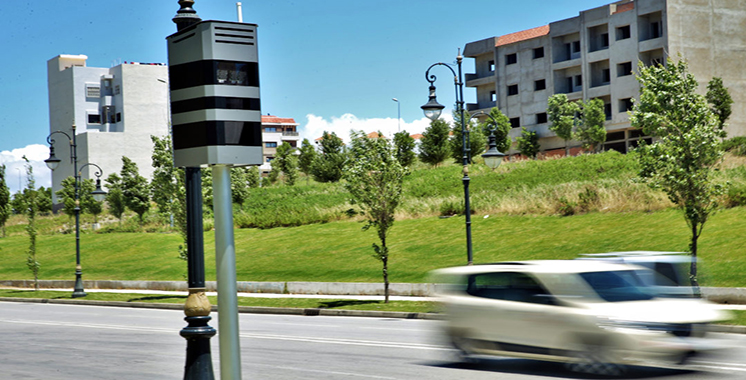 [Speaker Notes: Voici les radars nouvelle génération de marque VITRONIC d’origine Allemand aussi]
Parc des radars Nouvelle génération  : Caractéristiques techniques
Infractions :
L’excès de vitesse;
L’utilisation des voies interdites à la circulation;
Franchissement de ligne continue;
Non-respect de l’arrêt imposé par le feu rouge;
Fonctionnalités :
Technologie LIDAR à base du balayage LASER;
Discrimination entre les types de véhicules (poids lourd ou véhicule léger);
Contrôle 4 voies de circulation simultanément;
Détection simultanée jusqu’à 24 véhicules ;
Contrôle des deux flux de circulation à l’approchement et à l’éloignement;
Identification du véhicule en infraction sur la photo;
Mesure de la vitesse des véhicules qui peut atteindre 300 km/h;
Détection de plusieurs types d'infractions pour un seul véhicule (exp.: l’excès de  vitesse, l’utilisation des voies interdites à la circulation);
Comptage des véhicules;
[Speaker Notes: Les caractéristiques technique des radars nouvelle génération :
Permette la détection de .....
Ils permettent la discrimination 
Contrôle 3 voies
Contrôle les deux flux de circulation
Comptage des véhicule]
Radar Tronçon – Vitesse Moyenne
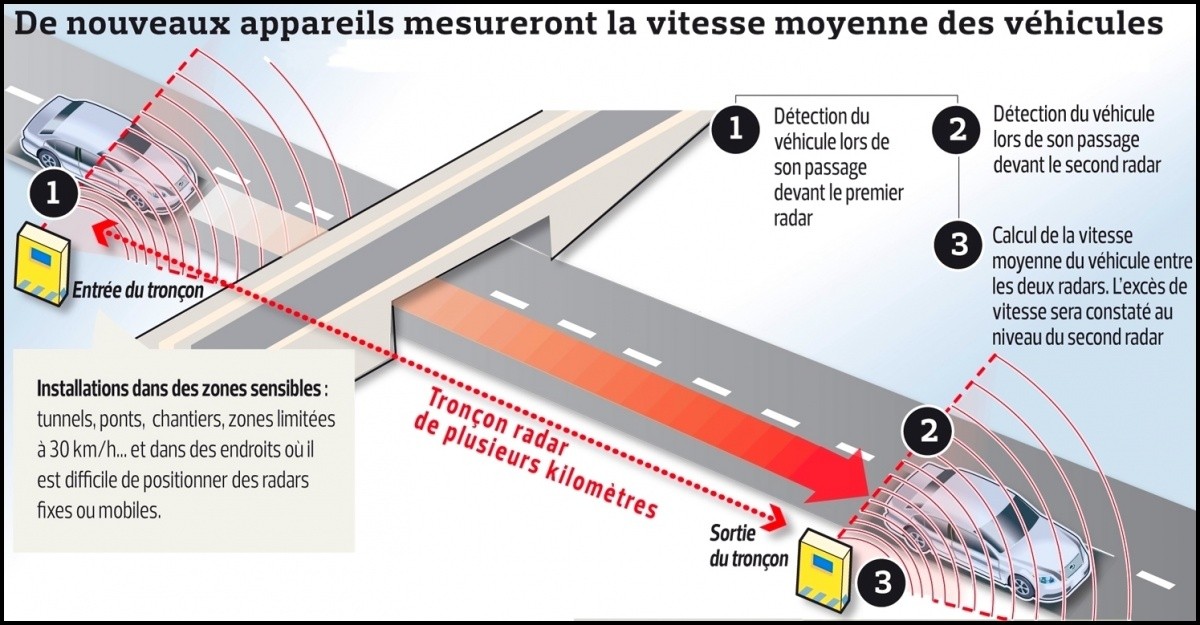 Ce système mesure la vitesse moyenne des véhicules sur une section de la route pouvant atteindre plusieurs kilomètres entre deux points A et B, ce type d’équipement est destiné aux autoroutes.
[Speaker Notes: La radars tronçon ou les radars de la vitesse moyenne, sont des radars qui mesure ....]
Parc des radars : Radars portables
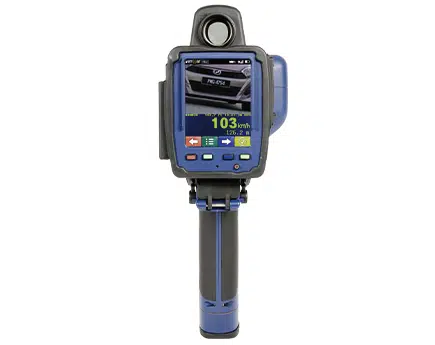 Infractions :
Détection de l’infraction de l’excès de vitesse;
Fonctionnalités :
Technologie LASER;
Distance de détection peut atteindre 1200 mètres;
Contrôle des deux flux de circulation à l’approchement et à l’éloignement;
Mesure de la vitesse des véhicules qui peut aller jusqu’à 250 km/h;
Prise de photo du véhicule en infraction;
Possibilité de prise des séquences vidéo des véhicules en infraction;
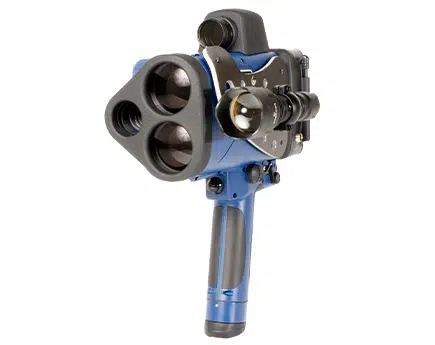 [Speaker Notes: Les radars portable de marque LTI d’origine USA
Ils permette le contrôle de l’infraction de l’excès de vitesse 
Peuvent détecter le véhicule à une distance de 1200m]
Parc des radars : Radars Embarqué
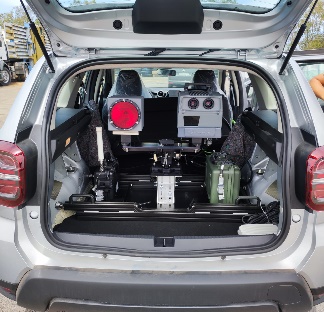 Infractions :
L’excès de vitesse;
Franchissement de ligne continue;
Fonctionnalités :
Technologie LIDAR à base du balayage LASER
Discrimination entre les type de véhicule (poids lourd ou véhicule léger);
Contrôle 4 voies de circulation simultanément;
Détection simultanée jusqu’à 24 véhicules ;
Contrôle des deux flux de circulation à l’approchement et à l’éloignement;
Mesure de la vitesse des véhicules qui peut aller jusqu’à 300 km/h;
Identification du véhicule en infraction sur la photo;
Comptage des véhicules;
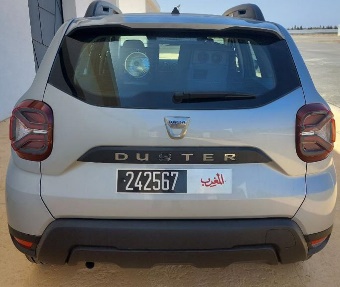 [Speaker Notes: Les radars embarqués sont des radars installer à l’intérieur de véhicule, 
Ils permettent presque les même fonctionnalité que les radars nouvelle génération précité]
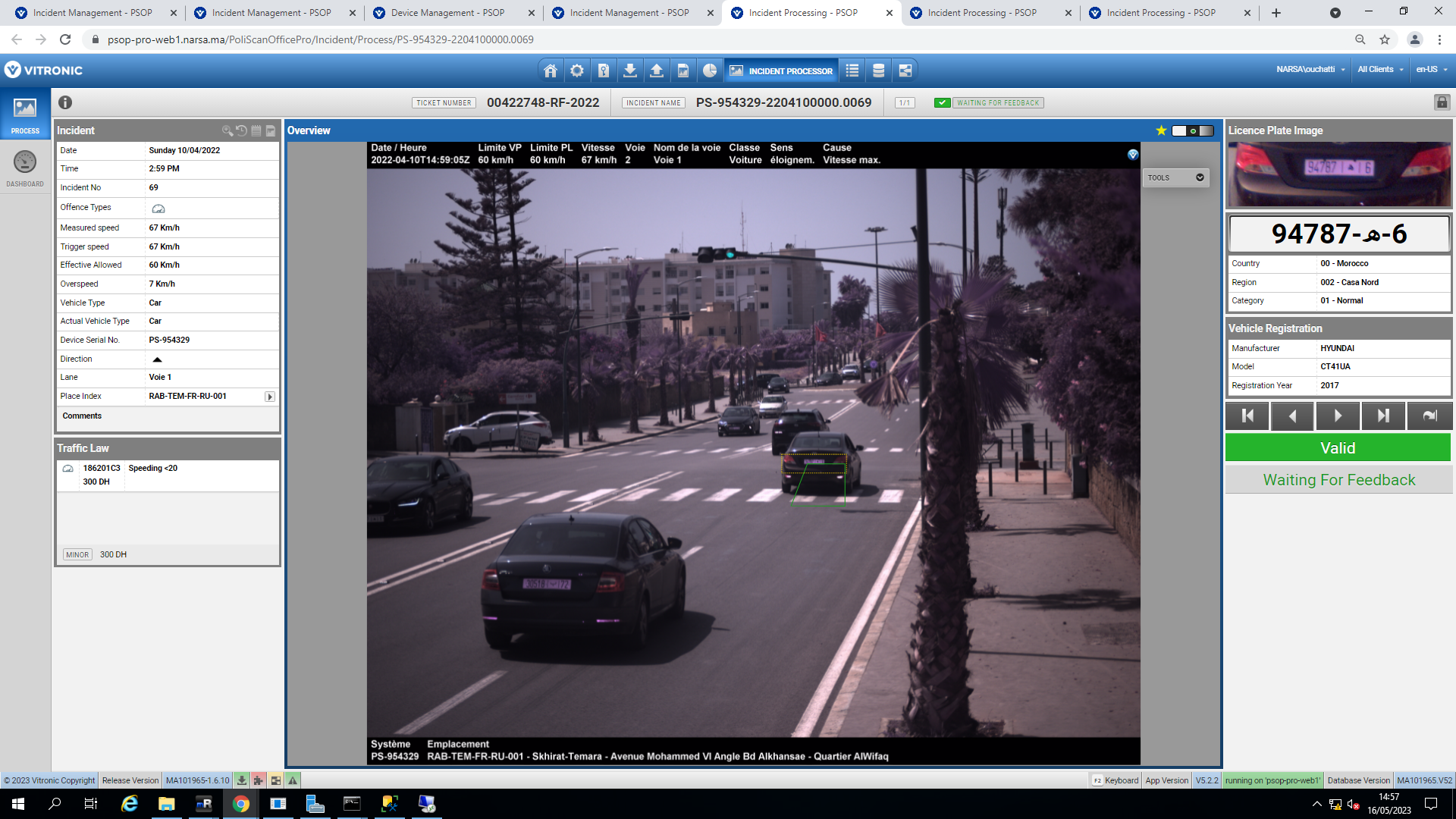 [Speaker Notes: C’est une infraction d’exes de vistesse prise un radars]
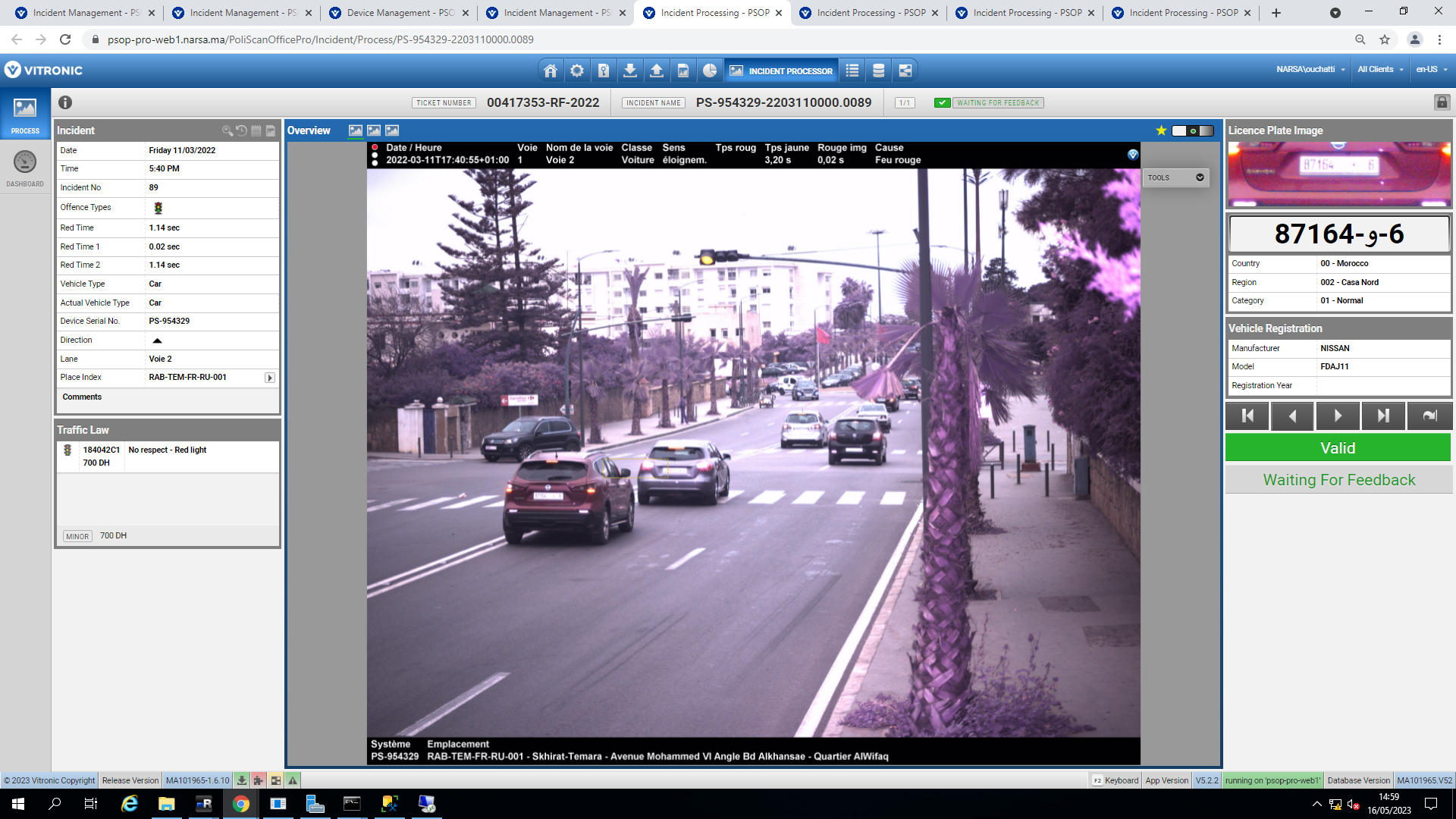 [Speaker Notes: C’est un cas d’une infraction du non respect du feu rouge
Dans ce cas le radars prend 3 photo pour prouver que le véhicule que le véhicule à bien brulé le feu rouge]
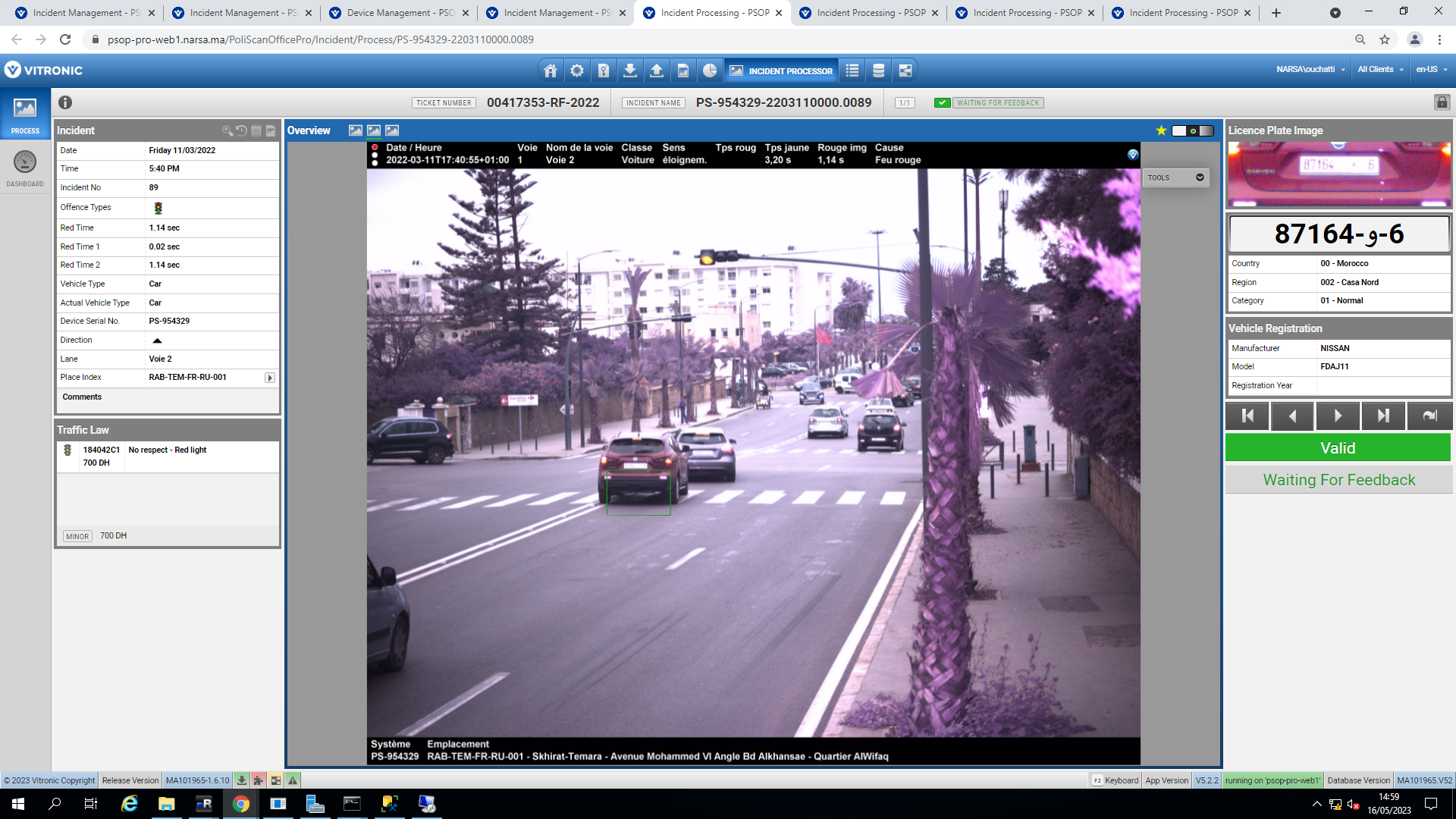 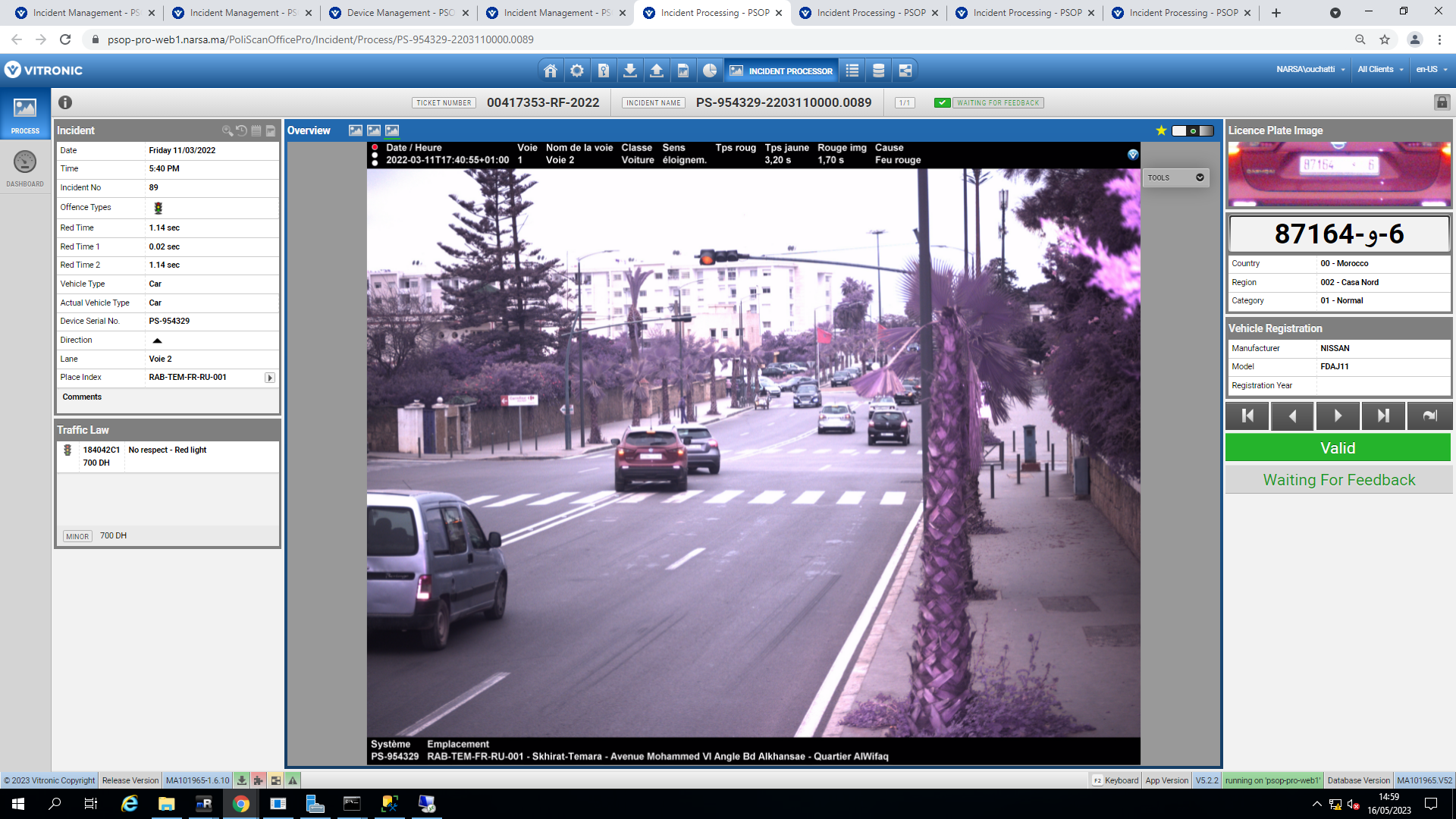 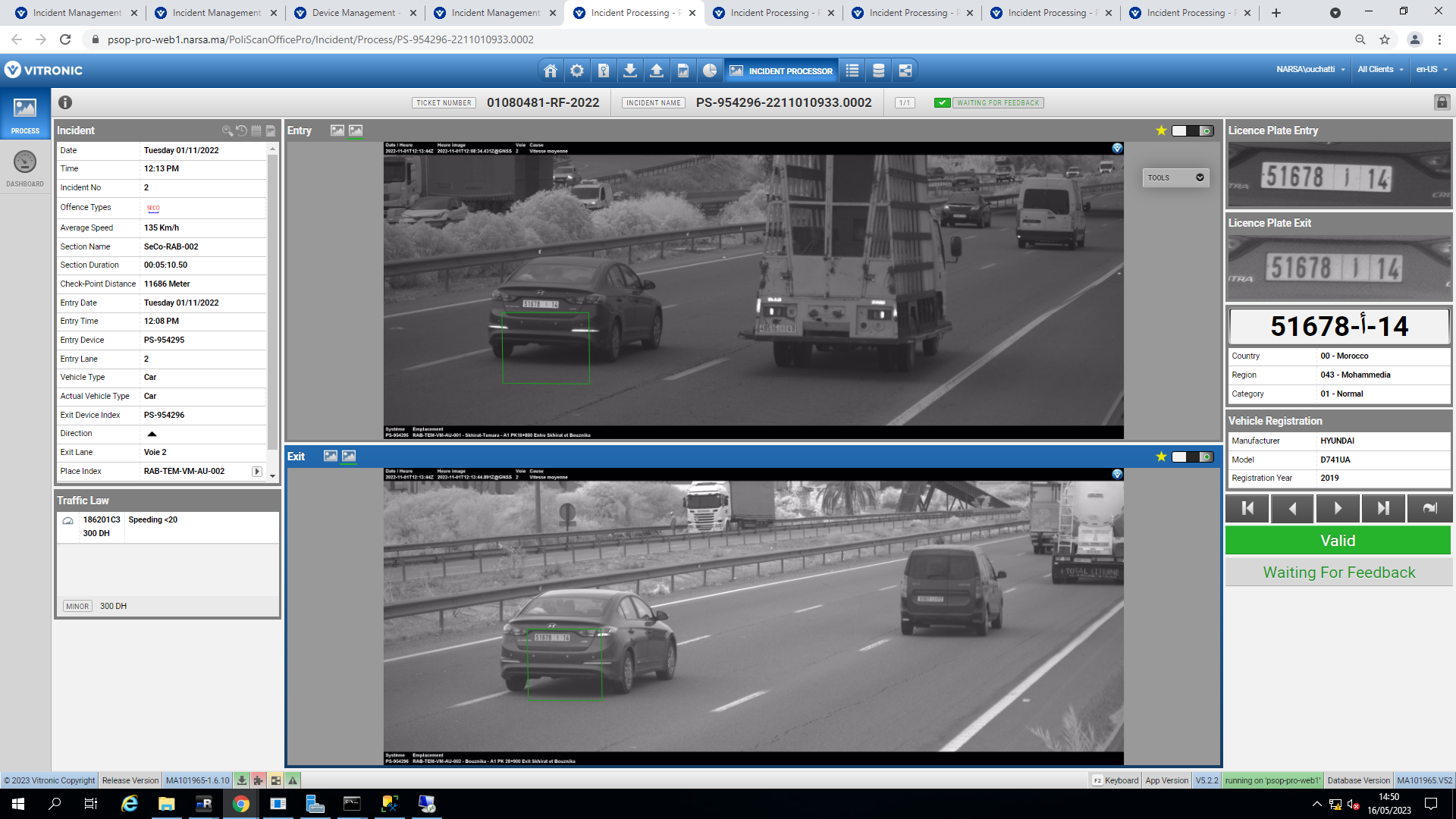 [Speaker Notes: C’est un cas de vitesse moyenne, le système produit deux photos:  une à l’entrée et l’autre à la sortie de la section]
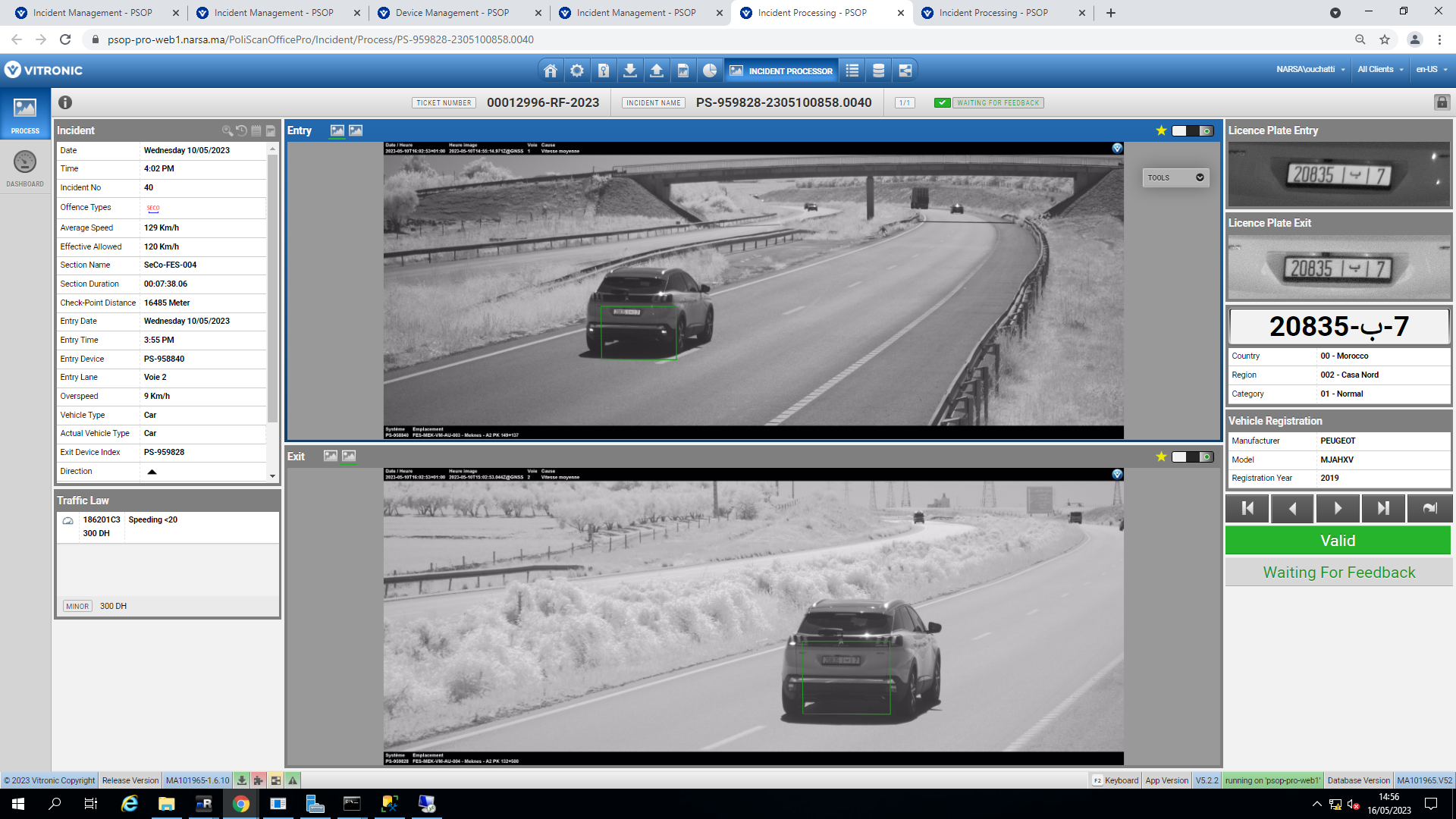 [Speaker Notes: Un autre exemple d’infraction de la vitesse moyenne]
Entités impliquées
Intervenant dans le processus de traitement des PV d’infraction
La Gendarmerie Royale 
 la Sureté Nationale
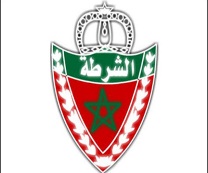 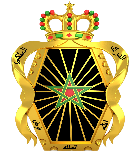 Trésorerie Générale du Royaume
L’Interception & Verbalisation
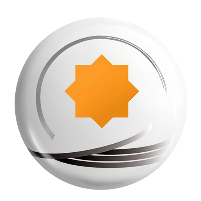 SGI
Système de Gestion des infractions
Paiement des amendes
Poste Maroc
Ministère Publique
Ministère de la justice
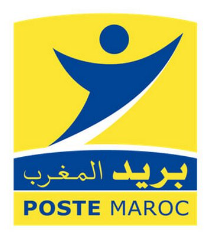 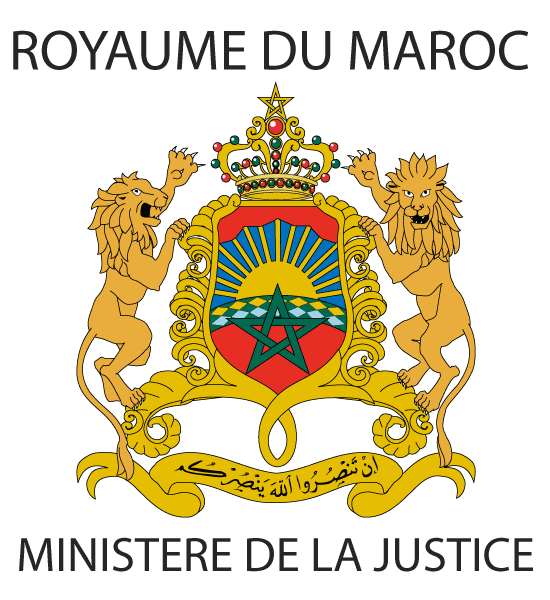 Notification des citoyens
Jugement
[Speaker Notes: Les entité impliquées dans le processus de traitement des PV d’infraction sont :]
Cycle de vie du traitement des messages d’infractions
Cycle de vie d’un message d’infraction
Constatation de l’infraction (Constitution du message d’infraction)
Génération du PV d’infraction
Notification du contrevenant
Dépôt d’une réclamation
Paiement de l’amende
Dépôt d’une déclaration
payé
MAJ du solde de points
Traitement de la réclamation
Traitement de la déclaration
Non payé
Jugement
[Speaker Notes: Le cycle de vie d’une infraction commence par la constations de l’infraction et la constitution du message d’infarction]
Processus de traitement des infractions constatées par radars fixes
Cellules de traitement
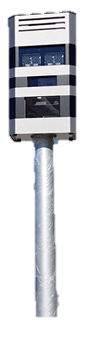 Saisie de numéro d’immatriculation
Décryptage photo
Etablissement du PV
Identification auto du propriétaire
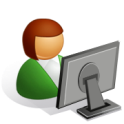 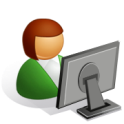 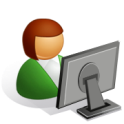 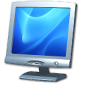 Envoi des Messages d’infractions
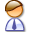 LAPI / Saisie
Verbalisation
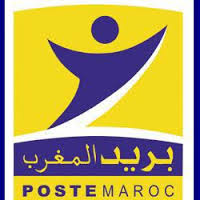 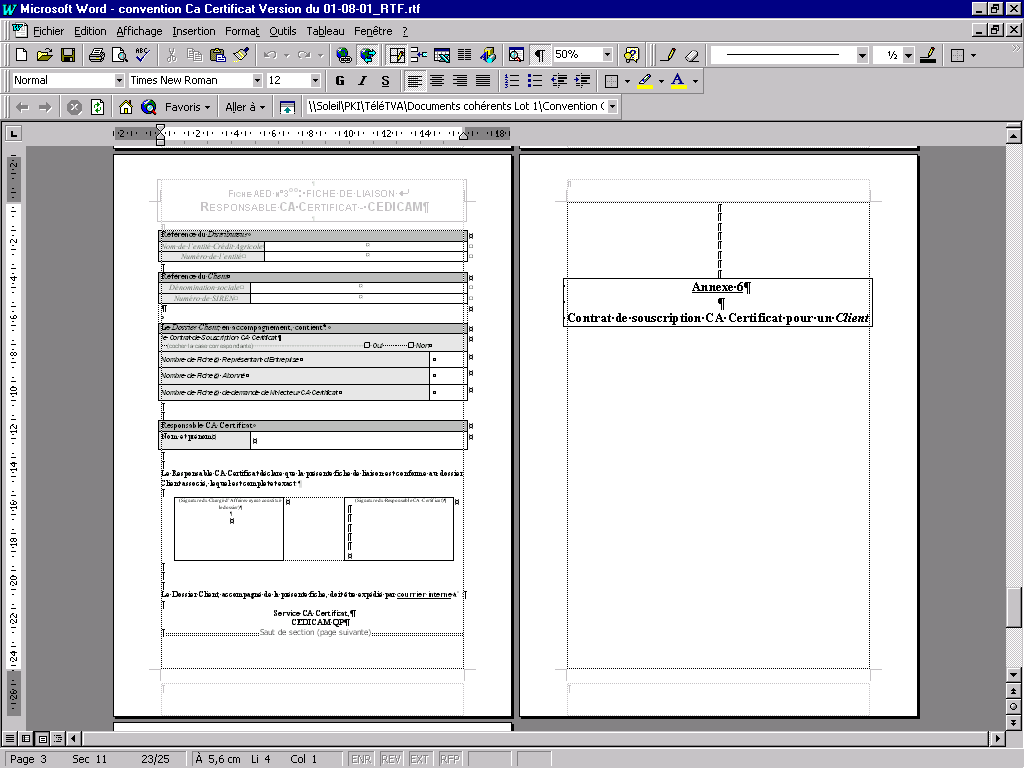 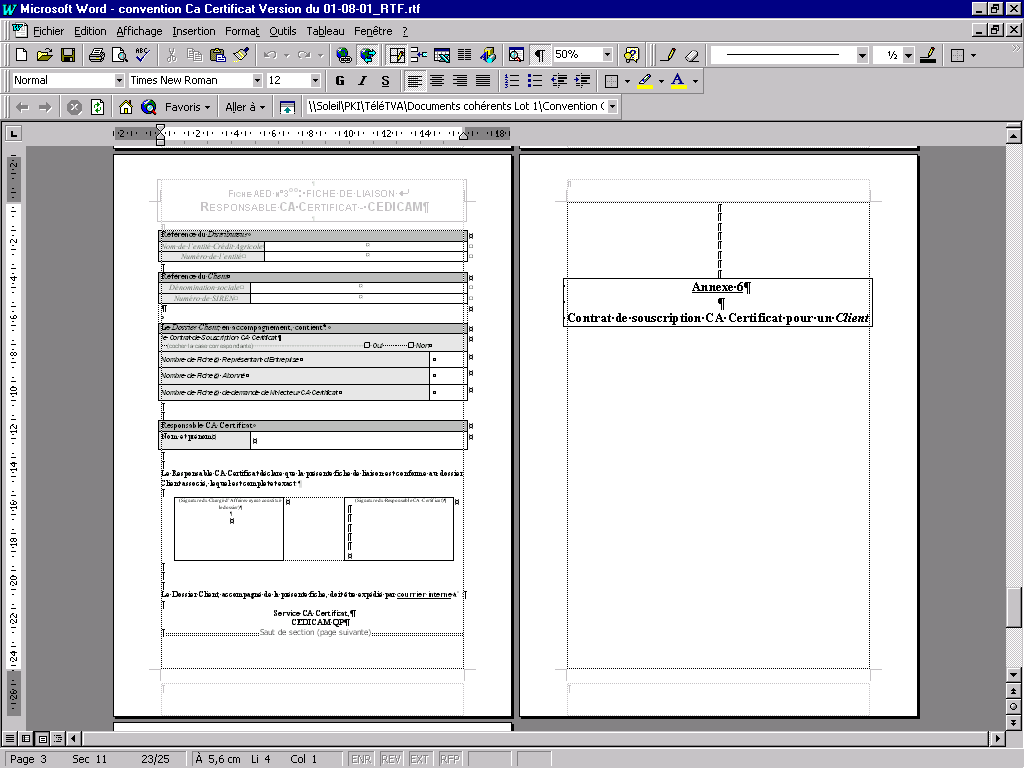 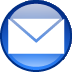 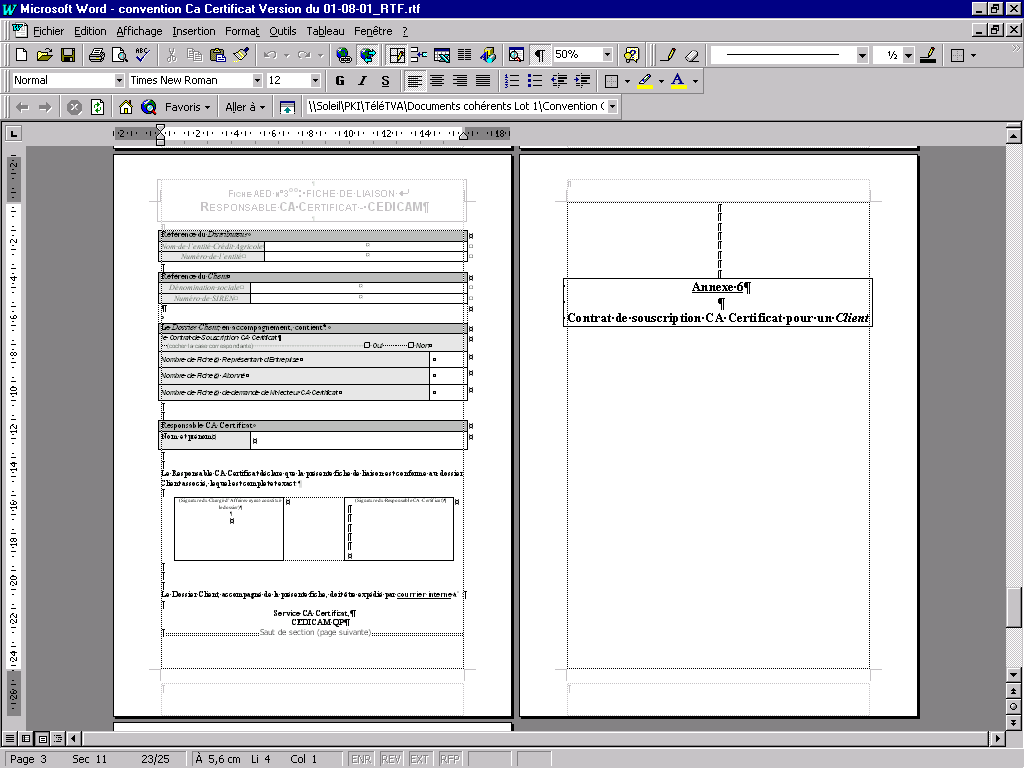 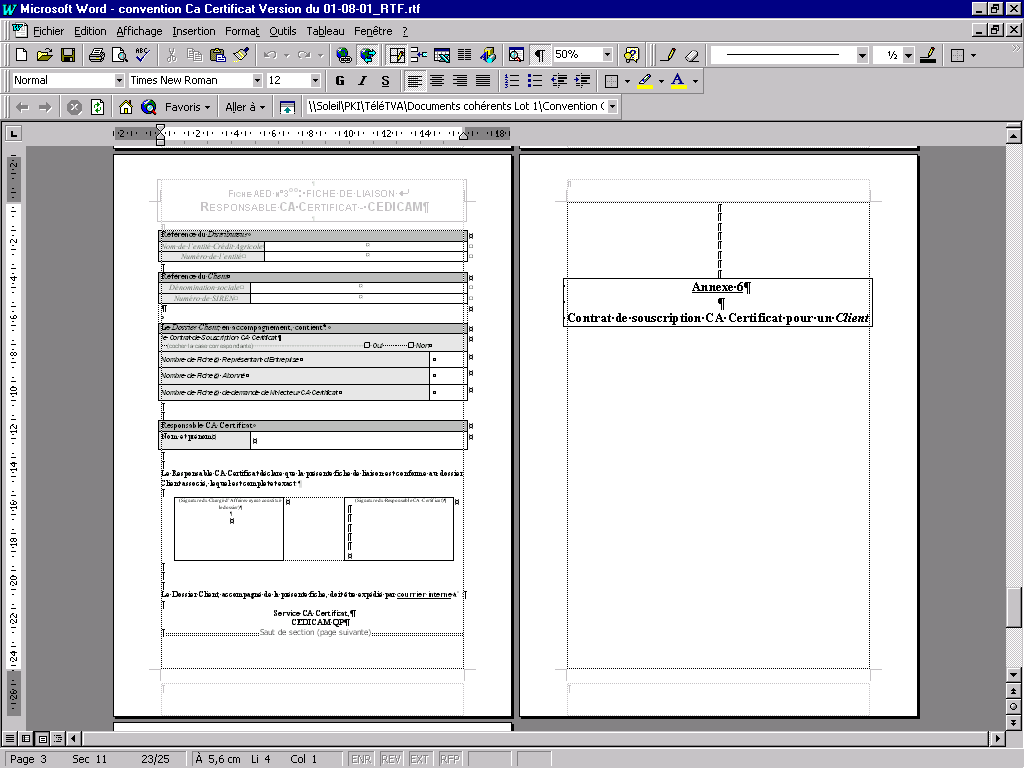 Saisie des PVs
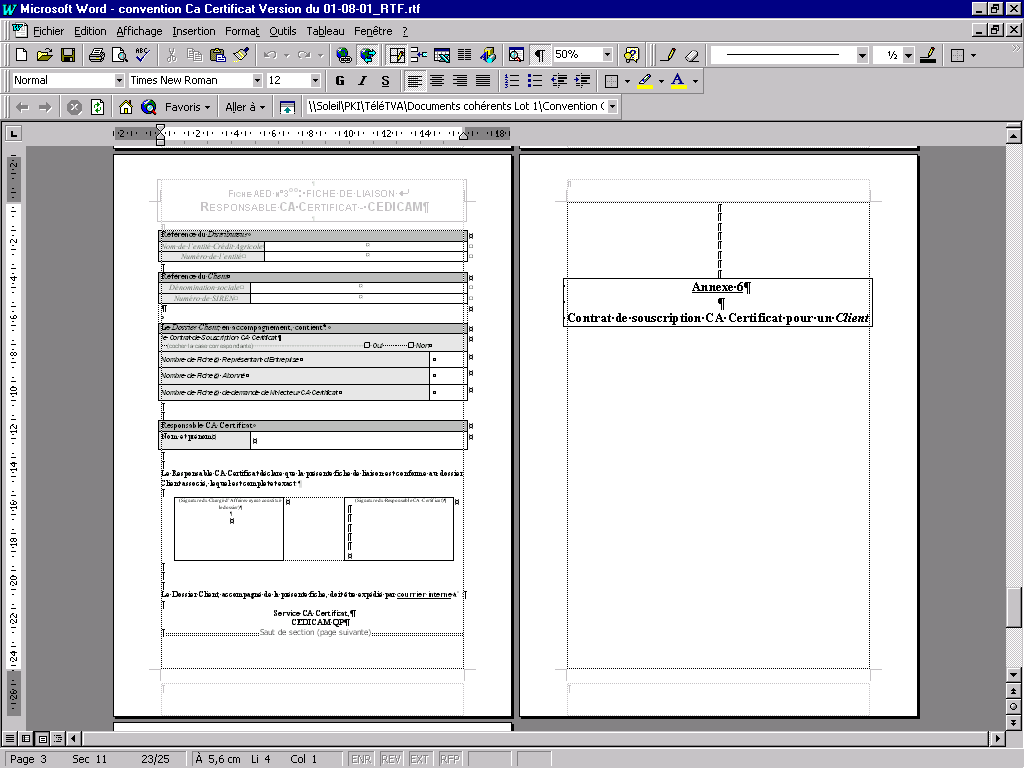 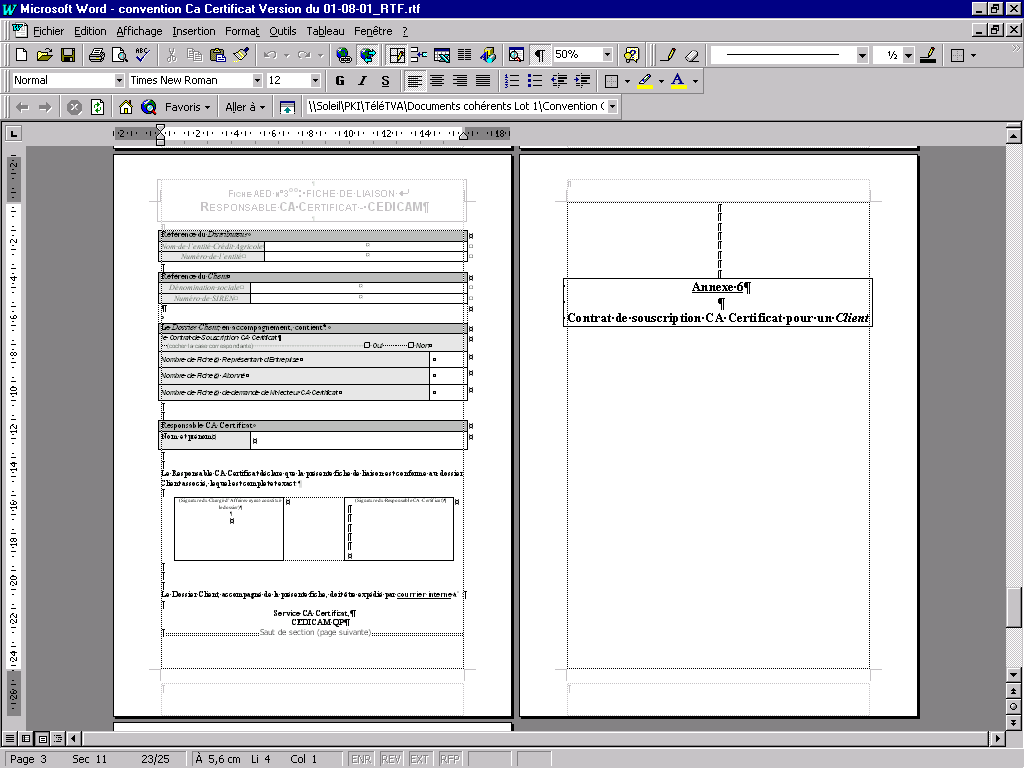 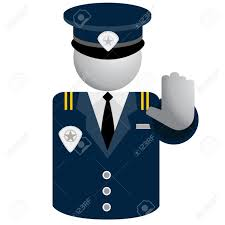 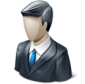 SGI
(Central)
Envoi de PV à l’adresse du contrevenant
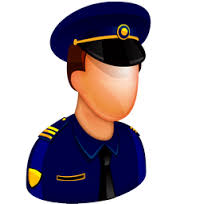 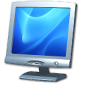 Contervenant
PVs manuels
Envoi de lettre de notification permis à points
Màj solde permis à points
Clôture paiement
Notification Ministère justice
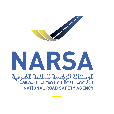 Système de gestion PC&CG
Notification TGR
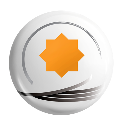 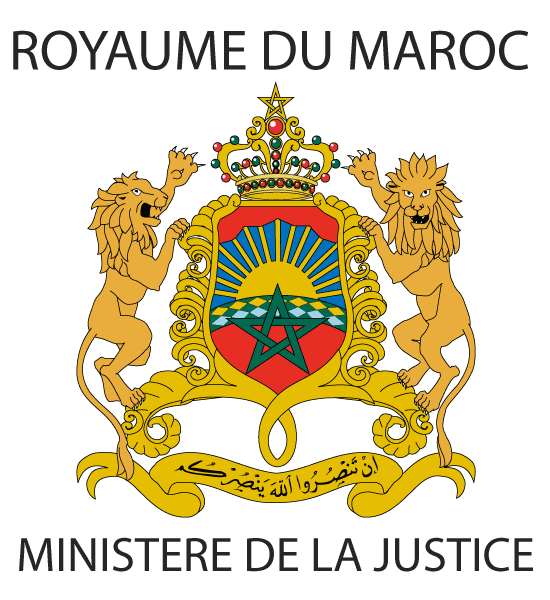 



1
2
3
4
Notifier le jugement
Etablir les jugements ATF / Délit
Notifier le paiement
Encaissement
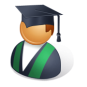 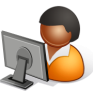 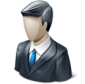 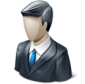 Statistiques et chiffres clés
Statistiques et chiffres clés
[Speaker Notes: Ce tableau illustre le nombre de PV d’infraction constaté par la sureté nationale reparti par classe d’infraction et par année
En moyenne il est enregistré 1,6 PV par an]
Statistiques et chiffres clés
[Speaker Notes: Ce tableau illustre le nombre de PV d’infraction constaté par la gendarmerie royale reparti par classe d’infraction et par année
En moyenne il est enregistré 1,5 PV par an]
Statistiques et chiffres clés
[Speaker Notes: Voici le tableau des PV d'infraction constaté par radars fixes repartie par classe et par année

En moyenne, il est enregistré 1,2 M]
Statistiques et chiffres clés
PVs d’infractions constatées durant les 5 dernières années 2018-2022
PERSPECTIVES
PERSPECTIVES : Radars autonomes
Radar Autonome remorquable
L’installation des radars fixes se confronte à plusieurs contraintes:
La disponibilité du réseau électrique;
Les actes de vandalisme;
Les difficultés d’avoir les autorisations d’installation;
Les travaux d’élargissement ou de rénovation de la chaussée;
La coordination avec les operateurs locaux;
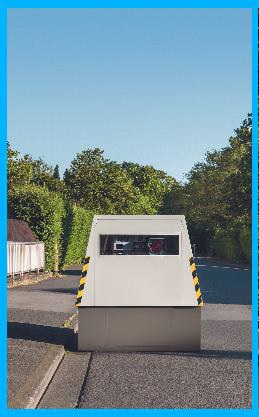 PERSPECTIVES : améliorer la stratégie du contrôle automatisé
Le contrôle automatisé des infractions au code de la route est en effet un dispositif qui permet une réponse efficace au traitement de masse des infractions routières. Pour maintenir une dissuasion durable, il est important de mettre en place une stratégie de contrôle intelligente qui repose sur plusieurs éléments:
La mise en place des radars leurres;
Redéploiement périodique des radas fixes et remorquables;
Etendre le contrôle automatisé à d’autre types d’infractions tels que le port de la ceinture et  l’utilisation du téléphone portable;
La combinaison de ces éléments dans une stratégie globale de contrôle automatisé, permettra de dissuader les conducteurs de commettre des actes dangereux et de promouvoir une conduite responsable pour garantir une sécurité routière optimale.
[Speaker Notes: Le contrôle automatisé des infractions au code de la route est en effet un dispositif qui permet une réponse efficace au traitement de masse des infractions routières. Pour maintenir une dissuasion durable, il est important de mettre en place une stratégie de contrôle intelligente qui repose sur plusieurs éléments:

1. **La mise en place des radars leurres :** Les radars leurres sont des dispositifs conçus pour simuler la présence de radars fixes ou mobiles, mais ils ne sont pas actifs. Ils contribuent à maintenir un sentiment de surveillance constante sur les conducteurs, ce qui peut avoir un effet dissuasif.

2. **Redéploiement périodique des radars fixes et remorquables :** Il est essentiel de ne pas laisser les conducteurs s'habituer à l'emplacement des radars. En déplaçant périodiquement les radars fixes ou en utilisant des radars remorquables, il devient plus difficile pour les automobilistes de prévoir où se trouvent les dispositifs de contrôle, ce qui renforce leur dissuasion.

3. **Étendre le contrôle automatisé à d'autres types d'infractions :** Outre la vitesse excessive, il est important d'étendre le contrôle automatisé à d'autres types d'infractions, tels que le non-port de la ceinture de sécurité ou l'utilisation du téléphone portable au volant. Cela permet de cibler un éventail plus large de comportements dangereux sur la route et de renforcer la sécurité routière de manière globale.

En combinant ces éléments dans une stratégie globale de contrôle automatisé, les autorités peuvent contribuer à réduire les infractions au code de la route, à améliorer la sécurité routière et à dissuader les conducteurs de commettre des actes dangereux. Il est également important de sensibiliser les conducteurs aux conséquences de leurs actions et de promouvoir une conduite responsable pour garantir une sécurité routière optimale.]
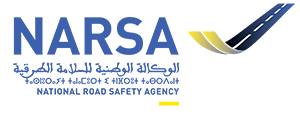 Merci de votre attention
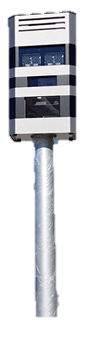 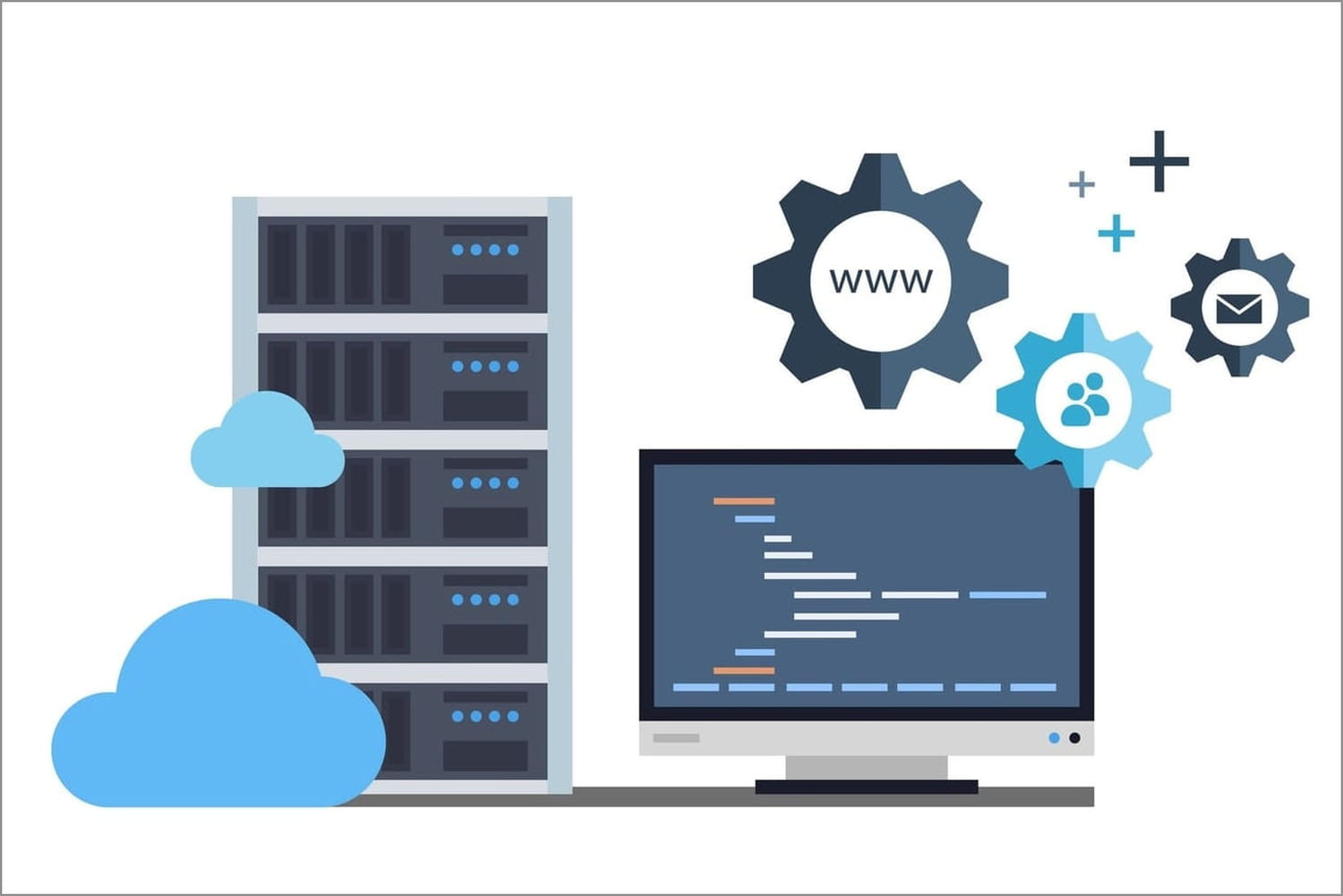 Pôle Sécurité de la Conduite et des Véhicules 
 Centre National de traitement des Infractions